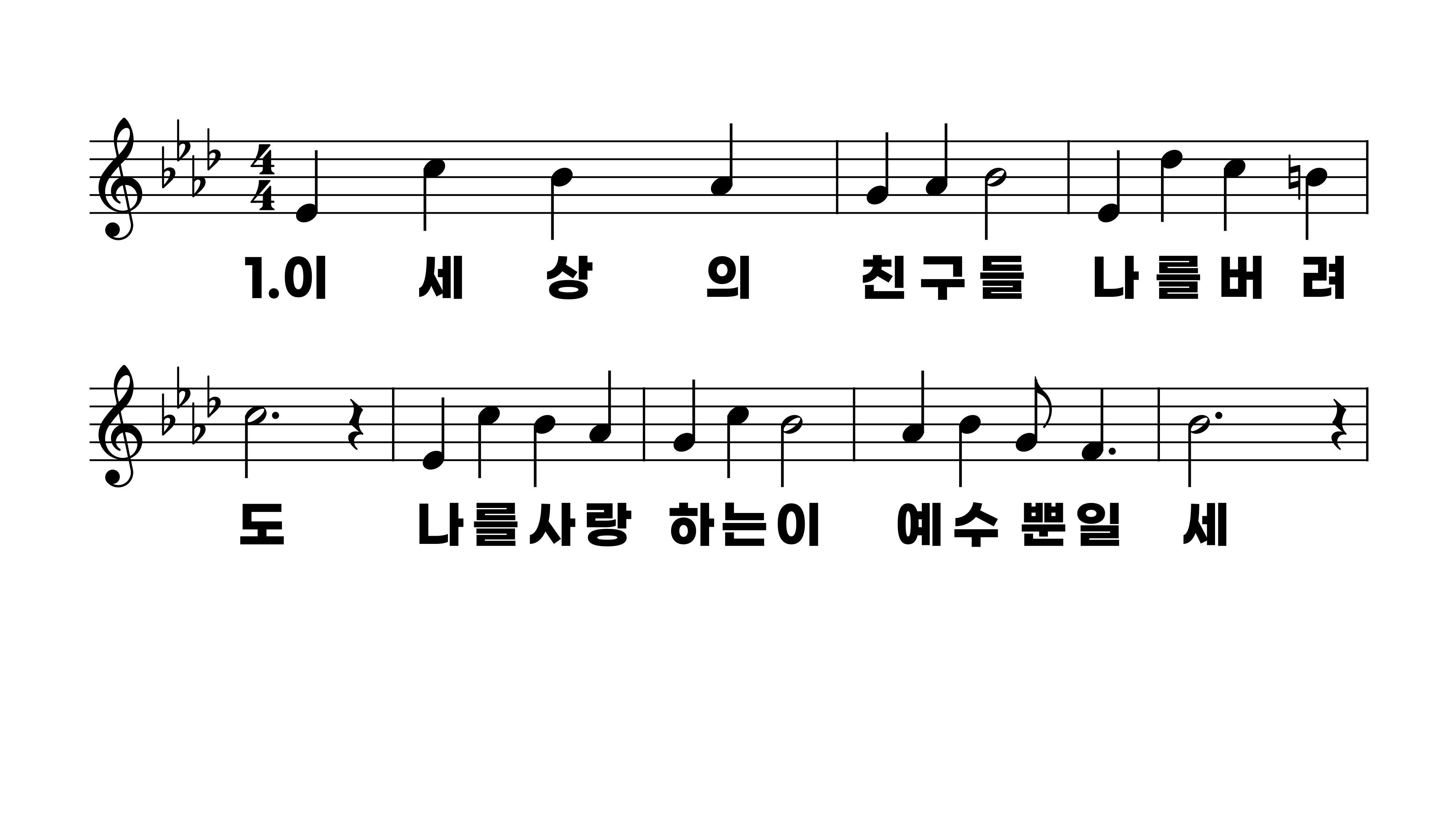 394장 이 세상의 친구들
1.이세상의친
2.검은구름덮
3.괴로운일당
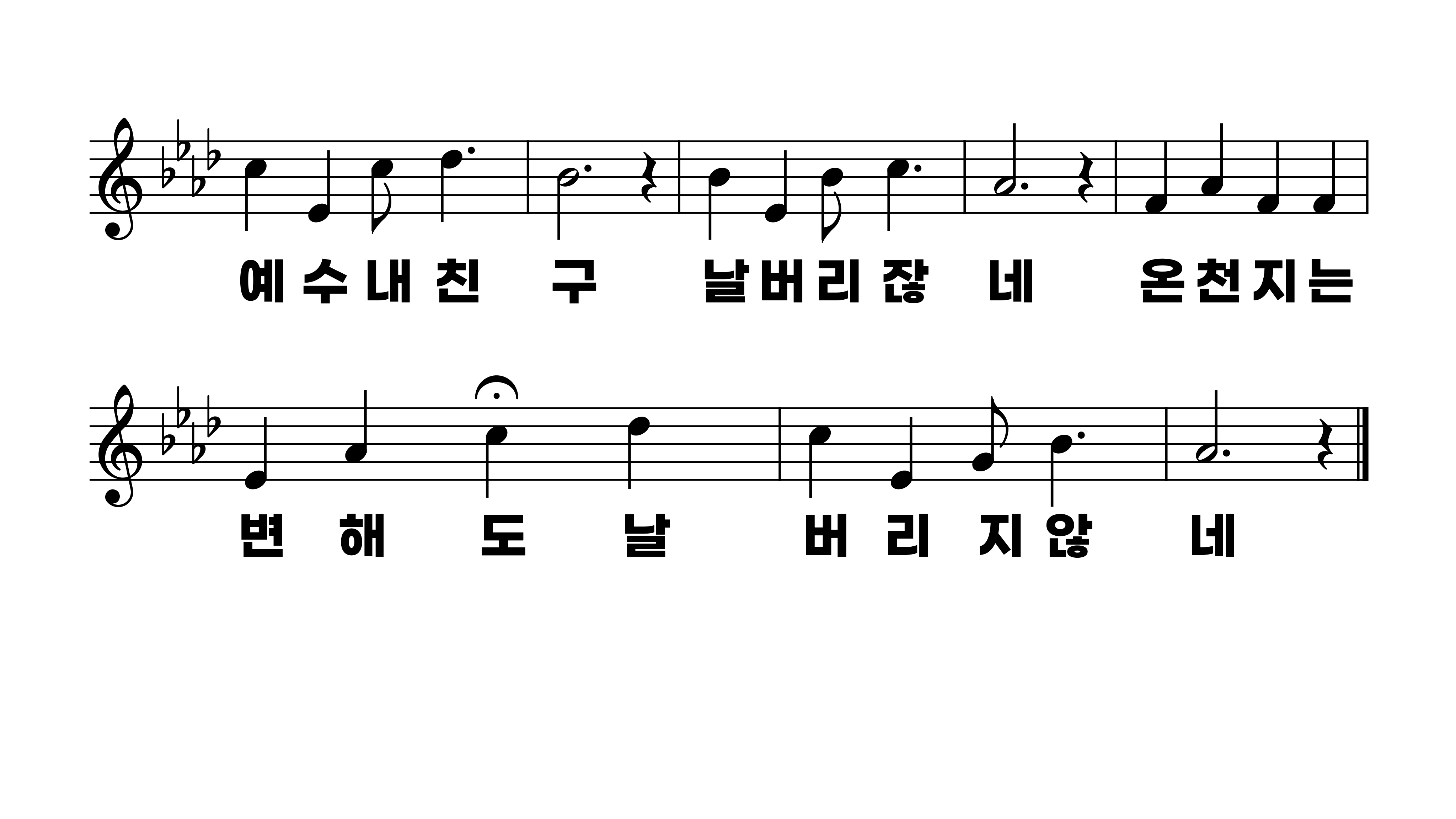 394장 이 세상의 친구들
1.이세상의친
2.검은구름덮
3.괴로운일당
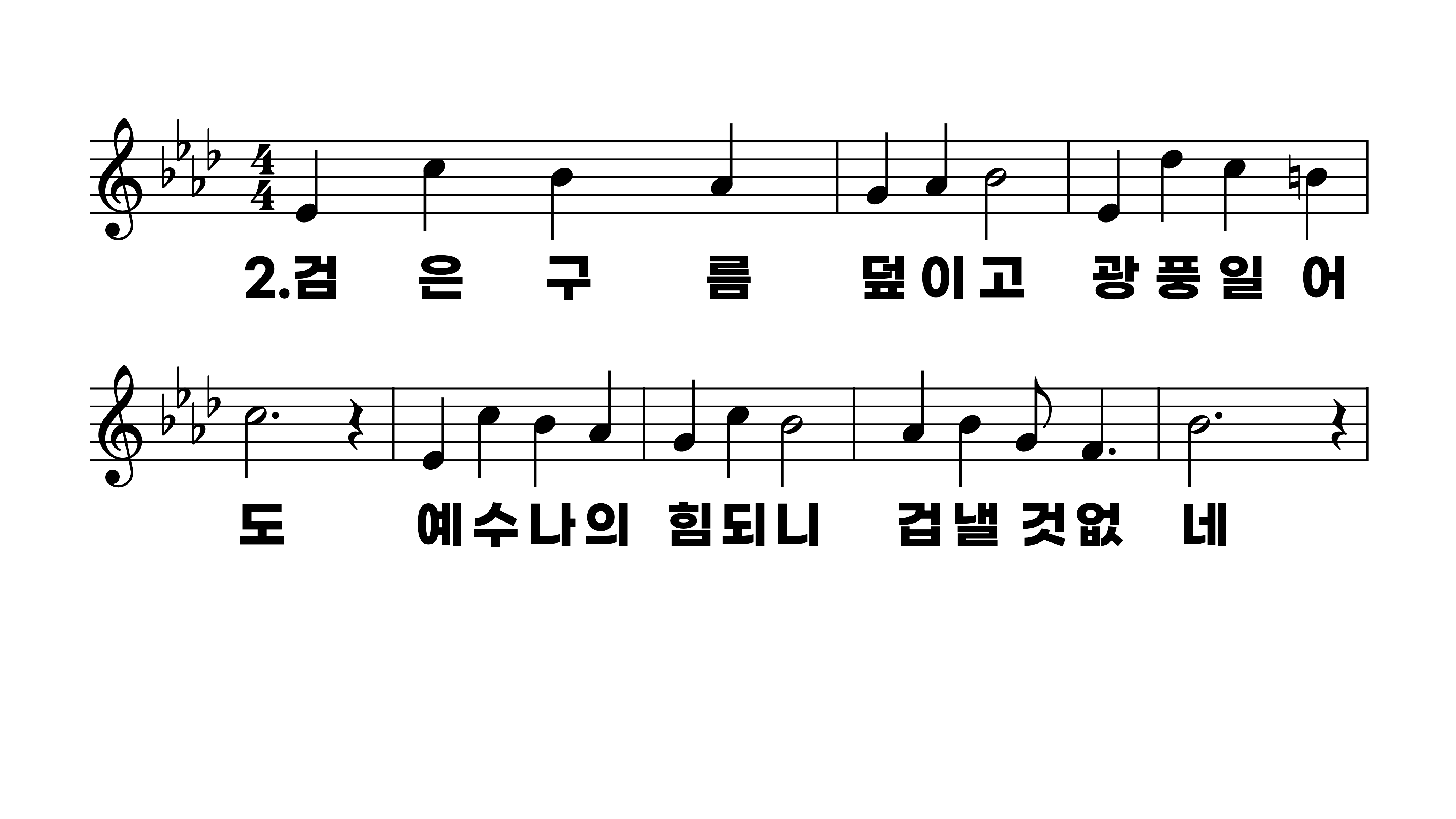 394장 이 세상의 친구들
1.이세상의친
2.검은구름덮
3.괴로운일당
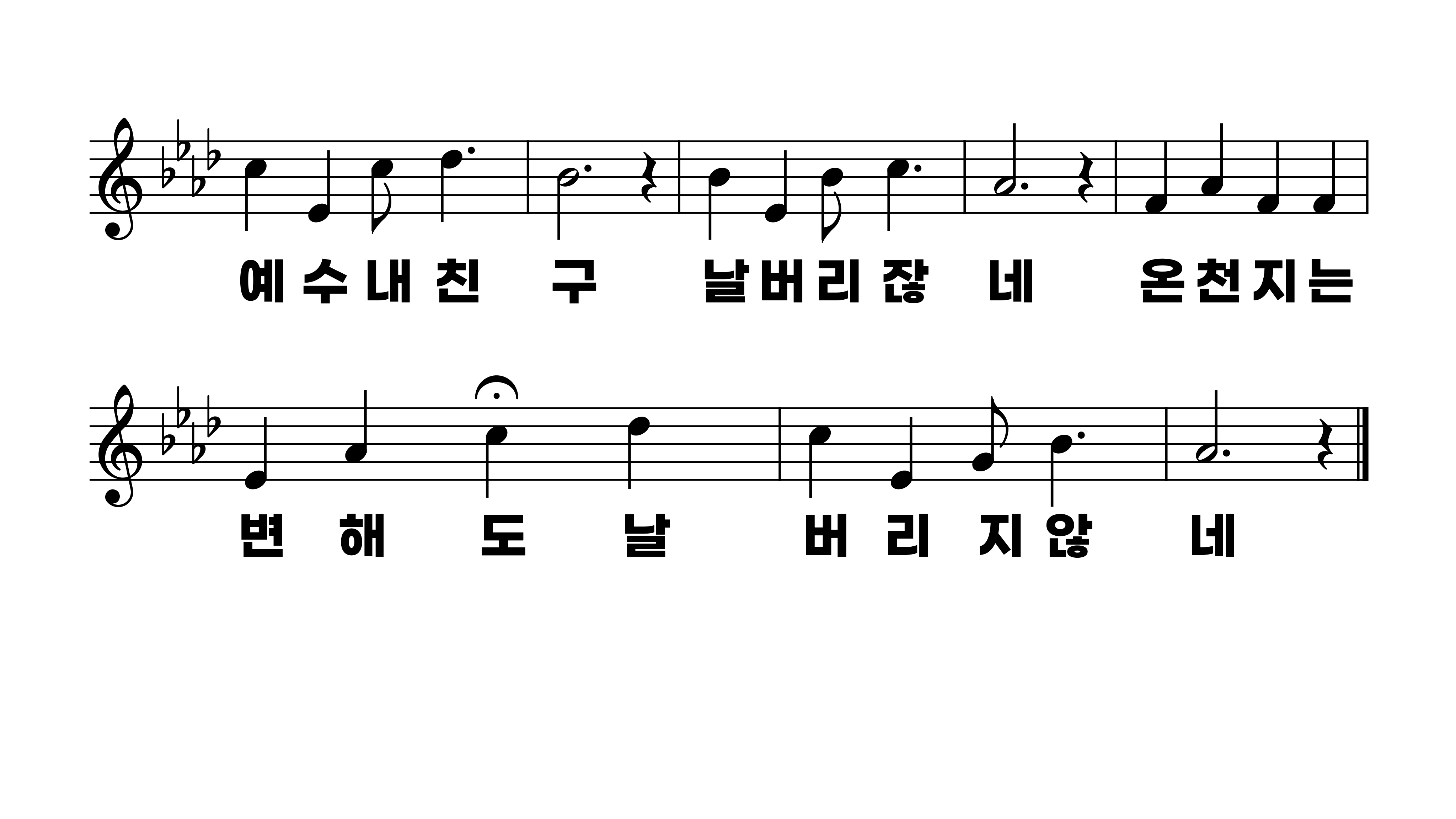 394장 이 세상의 친구들
1.이세상의친
2.검은구름덮
3.괴로운일당
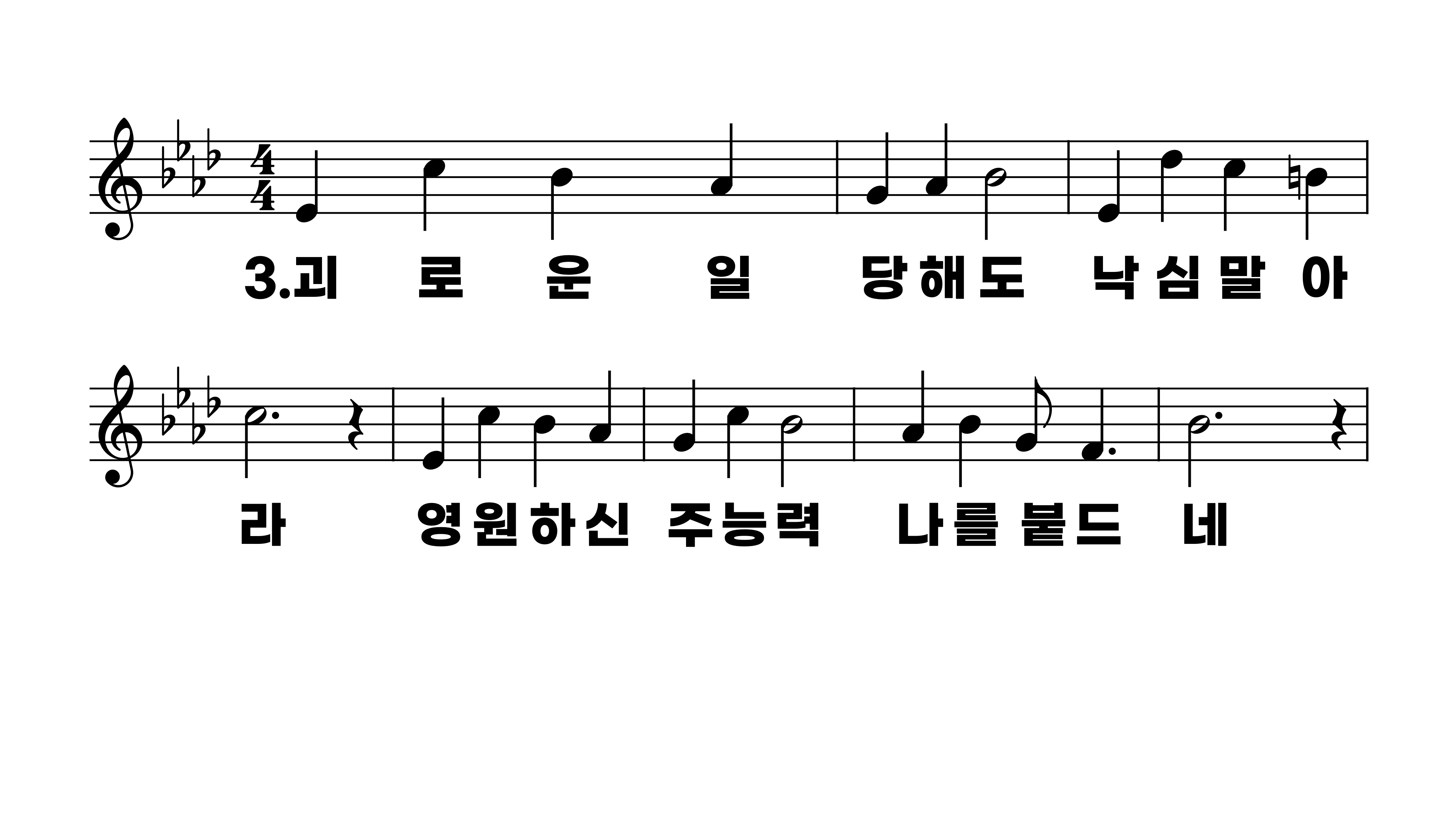 394장 이 세상의 친구들
1.이세상의친
2.검은구름덮
3.괴로운일당
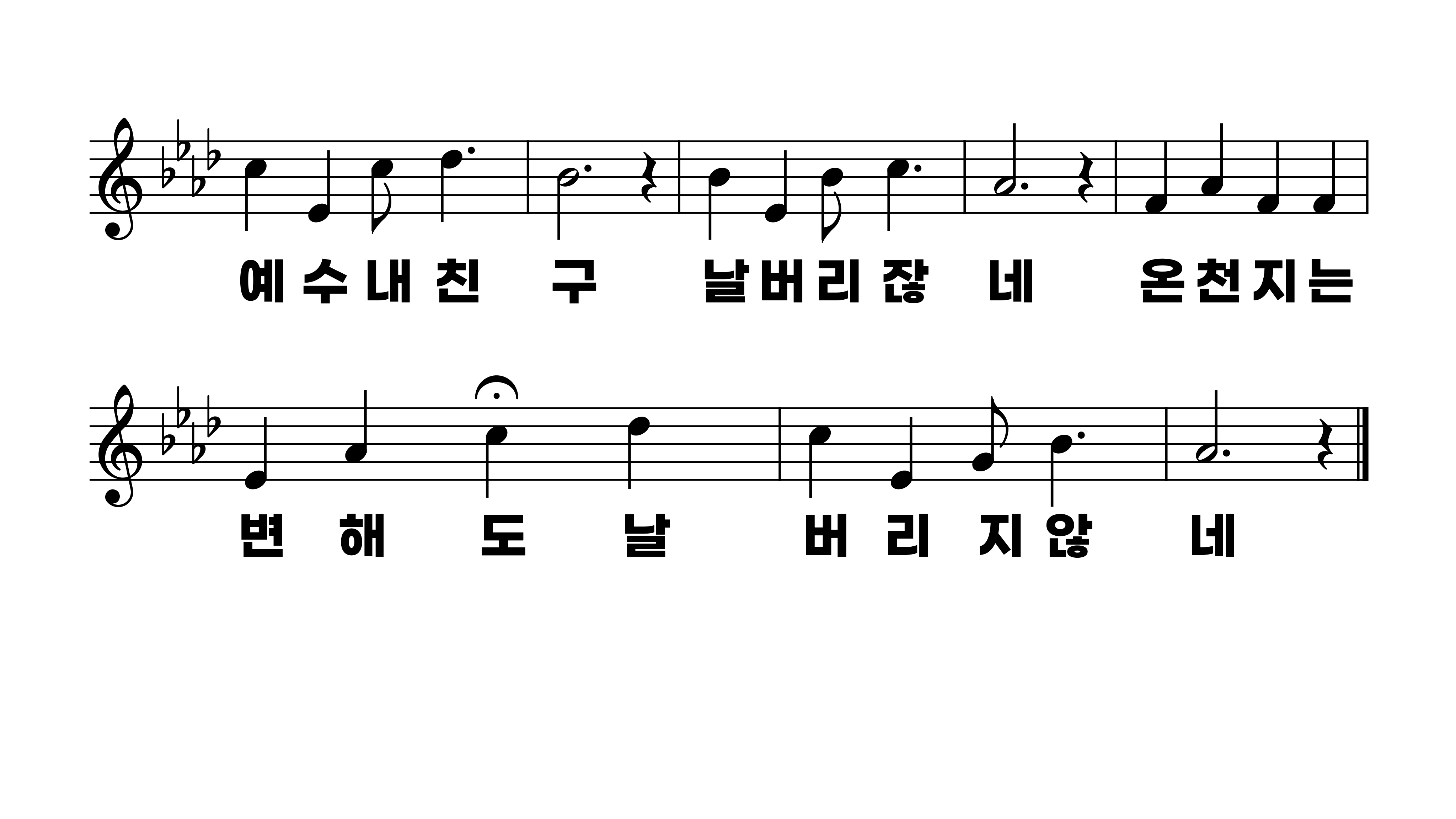 394장 이 세상의 친구들
1.이세상의친
2.검은구름덮
3.괴로운일당